Lake County Safety Council
Thursday, December 9 Meeting
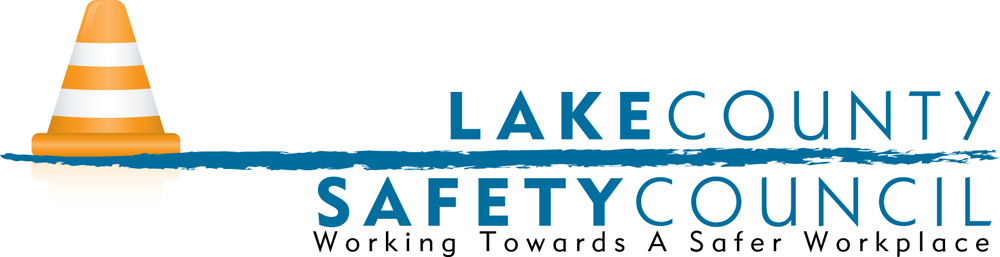 Back to the Basics – Part II: 
Emergency Action Plans, Confined Spaces, Powered Industrial Trucks, Hazard Communications and 40 CFR 260-279 Resource Conservation Recovery Act
Event Sponsor
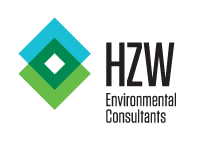 HZW Environmental Consultants
Event Sponsor
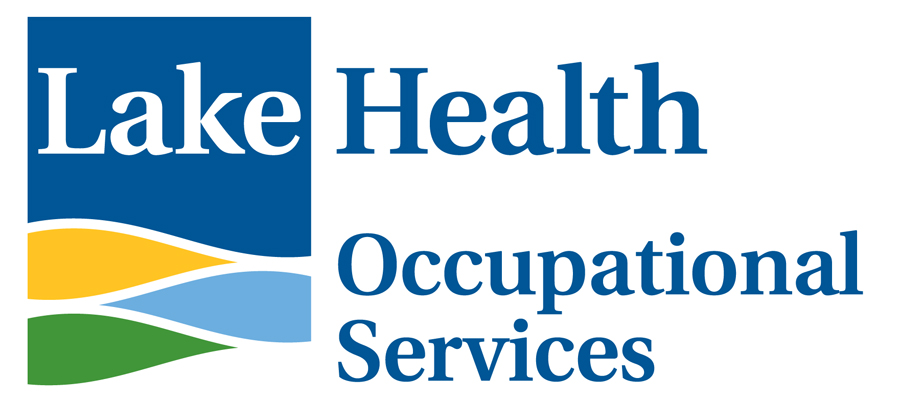 Lake Health
Occupational Services
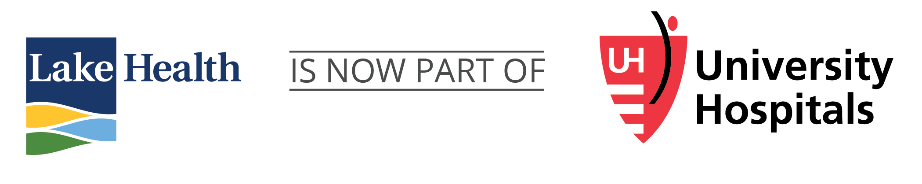 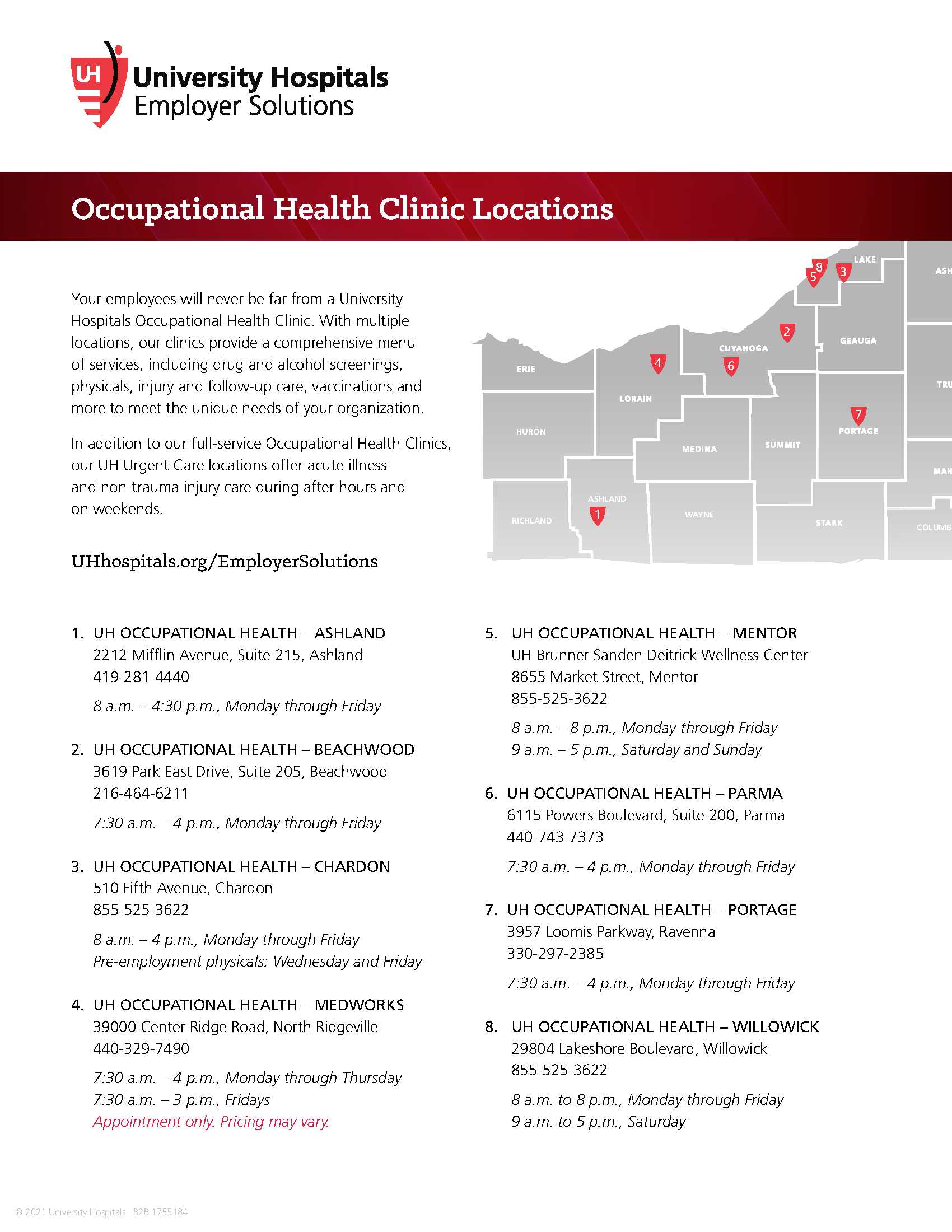 Event Sponsor
University Hospitals Employer Solutions
Occupational Services
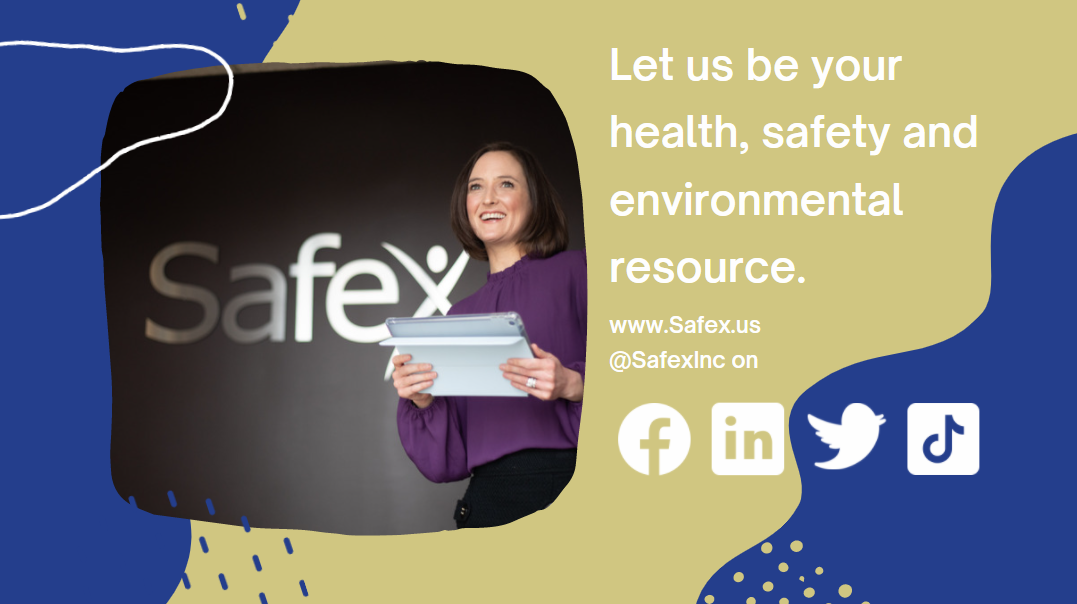 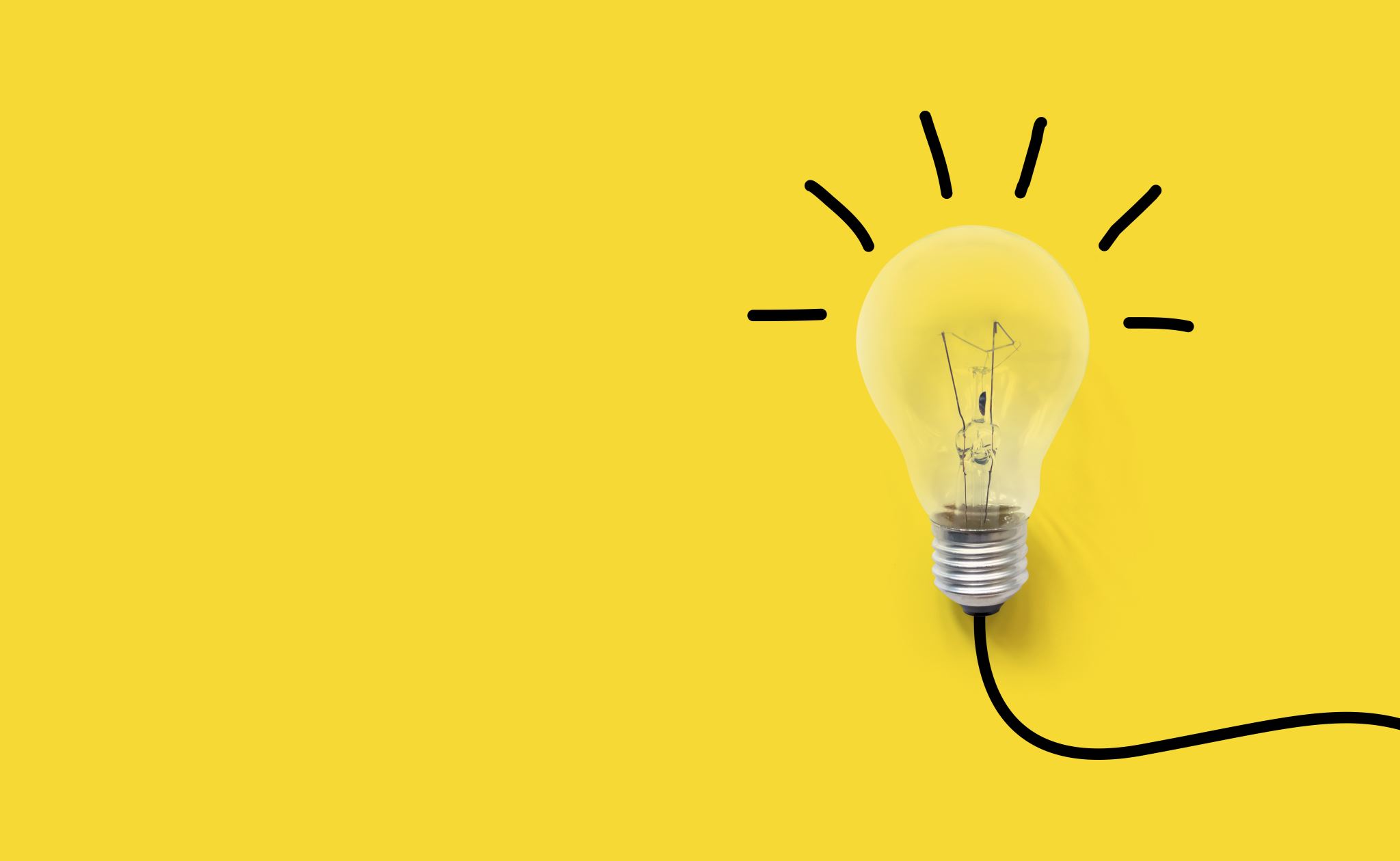 It’s a whole new world
Covid-19 induced turnover
Downsizing workforce 
Doubling workforce
New responsibilities for current employees
Limited resources
Lead time shrinkage
Supply chain delays
Cash
[Speaker Notes: The majority of businesses in the United States are currently behaving like a new start up business.
Trying to solve staffing problems
Unreliable supply chain causing us all to locate new vendors and spend the nights trying to come up with creative ways to solve production issues.
A year and a half ago we went from 70 miles per hour to 0 within days.  Now we are going from 0 to 100 in hours.
Replacement staff has no experience.
Replacement supervisors have little understanding of safety and/or production.
Production needs work NOW!  But we are not prepared with basic safety orientation.]
Today I’m going to talk about Safety Basics
Emergency Action Planning
Confined Space Entry
Powered Industrial Trucks (Forklift)
Hazard Communication
Resource Conservation Recovery Act (RCRA)
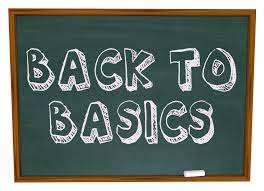 [Speaker Notes: We don’t have time to get deep in the weeds on any of these topics.  But we need to reset our foundation, layout a plan and start getting things under control given the current personnel challenges, business needs and resources constraints.]
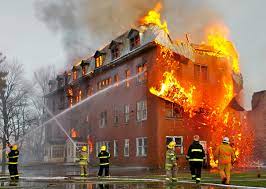 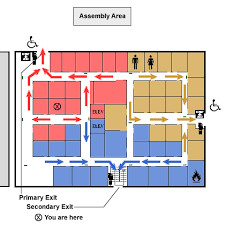 Emergency Action Plan
Realistically, what emergencies could we have?
Tabletop Planning
Gather a group and talk through all the logistics of each specific emergency.
Outcomes: 
Resources we need
Training we need
Policies that need developed
Communication
Prevention ideas
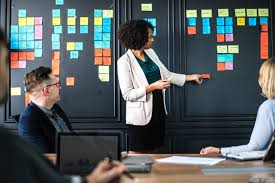 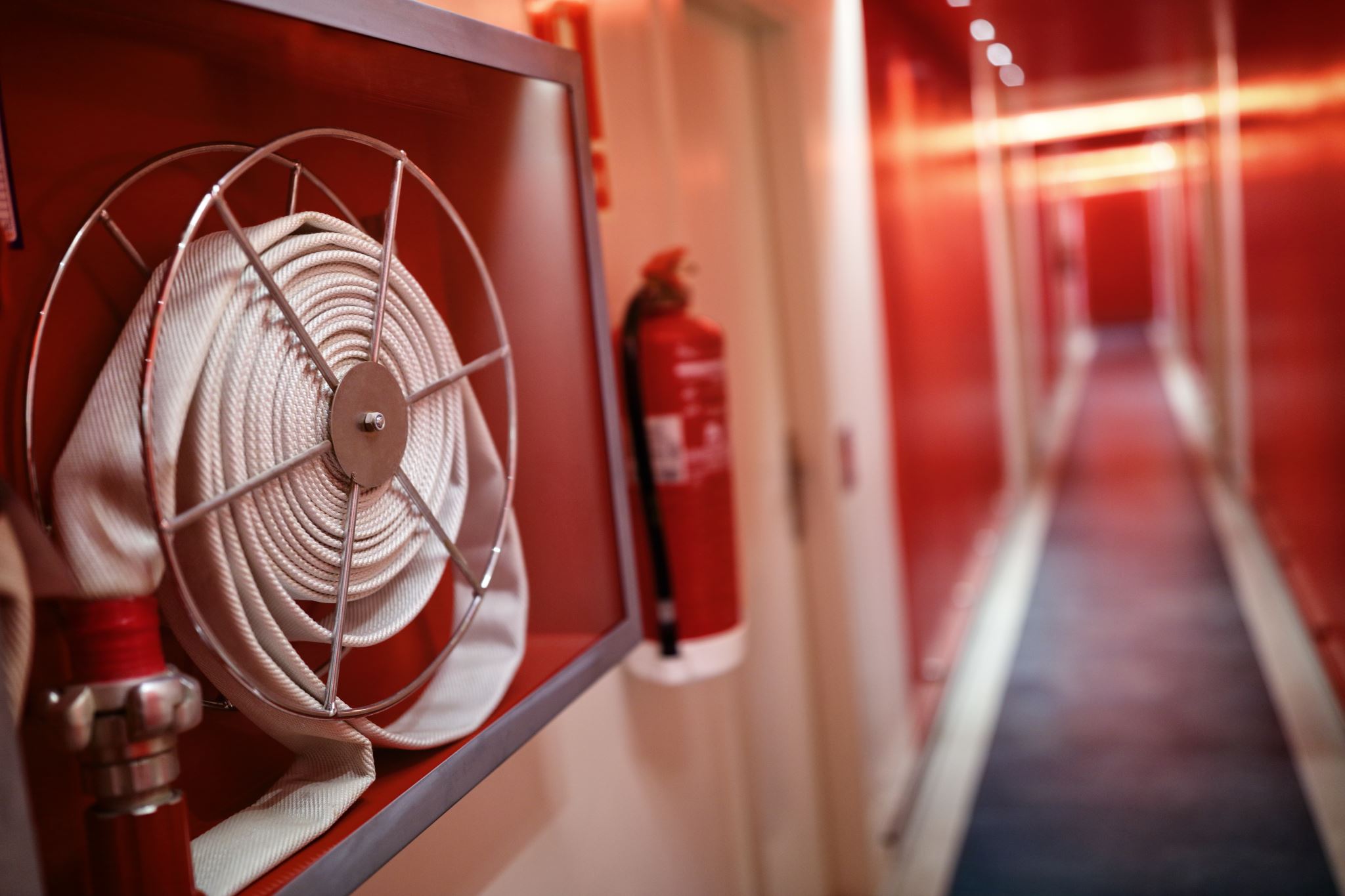 Training on the emergency action plan
Specific skills for response teams:
Fire brigade
First aid, CPR, and AED
Chemical response
Overall understanding for everyone.
Walk through the response and take head counts.
Confined Spaces
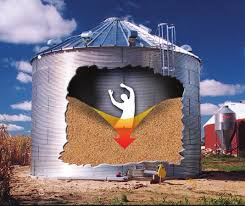 Assessment
Identification
Entry procedures
Rescue
Training
Confined Space Assessment
Based on the assessment
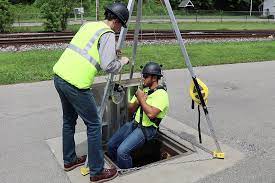 Place labels at the access points.
Develop entry procedures:
Lockout/Tagout
Material Removal
Voltage Testing
Ventilation
Confined Space Training
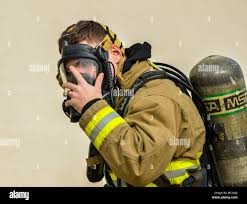 Entry Team
Rescue Systems
First Aid, CPR, AED
Use of Ventilation
Air Monitoring and Calibration
Respiratory Protection
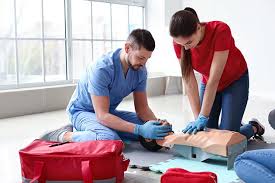 Powered Industrial Trucks
Training
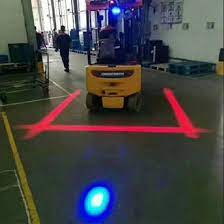 Other lift technology
Operator login codes
Remotely enable or disable the lift
Damage or collision detection
LED lights
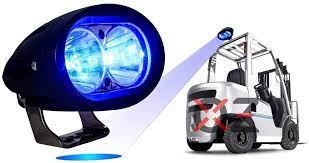 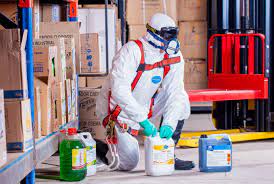 OSHA Top 10 citations
Most employees have exposures
Hazard communication
HAZCOM BASICS
Safety Data sheets
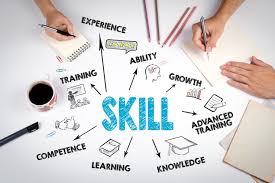 Annual audit
Intro to Resource Conservation and Recovery Act (RCRA)
Promote and protect human health and the environment, conserve energy and resources.
Reduce or eliminate the generation of hazardous wastes as expeditiously as possible.
When hazardous waste is generated, hold the generator responsible through “cradle-to-grave” system.
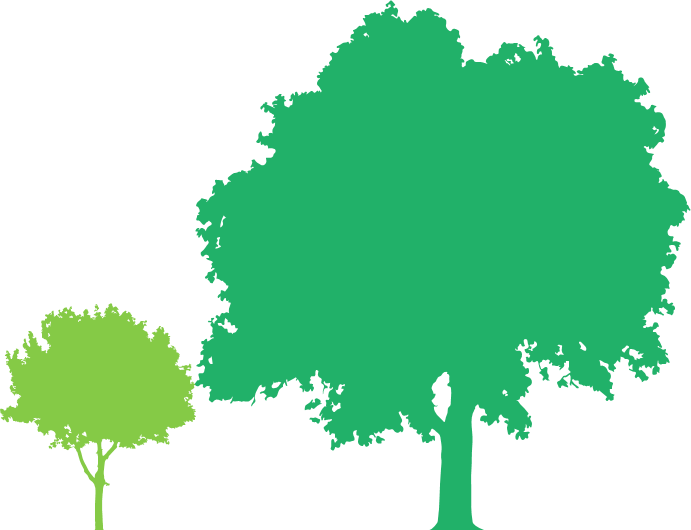 [Speaker Notes: (Write the acronym “RCRA” on the board so students can correlate the acronym with the name of the act.) 

“RCRA was enacted by Congress in 1976 to regulate the management of solid and hazardous wastes.  The general goals that were outline by congress in RCRA were:

1.  To protect human health and the environment
2.  To reduce waste and conserve energy and natural resources
3.  To reduce or eliminate the generation of hazardous waste as expeditiously as possible.”

RCRA requires generators of hazardous waste, like the organizations you represent, to properly manage hazardous wastes from cradle to grave: from the point of generation to the point that the waste is either no longer hazardous or it is destroyed. In the case of wastes that cannot be rendered non-hazardous or destroyed, the generator remains liable for the waste forever, even after it is placed in a landfill.”]
“Cradle to Grave”
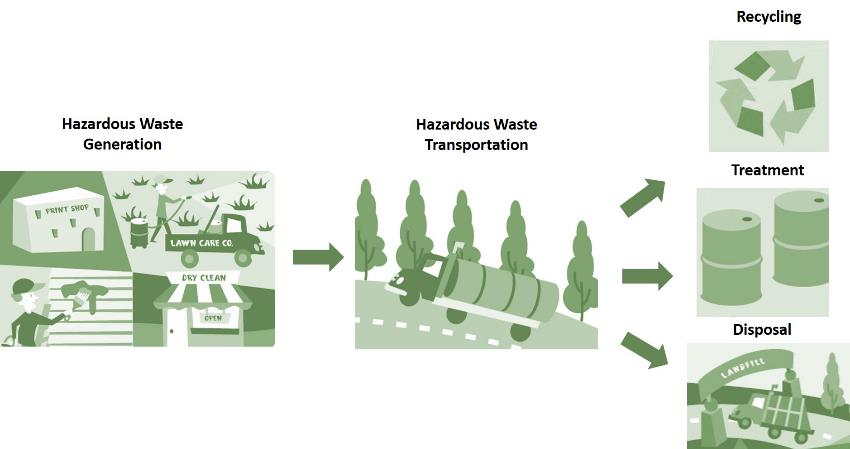 [Speaker Notes: Idea behind cradle to grave is that the generator is responsible for seeing the hazardous substance through to its end, where it is treated, recycled or disposed of.  The generator is responsible for the hazardous waste until its no longer hazardous.]
Ten Principles of Hazardous Waste Management
Tank and Container Management
Report to Ohio EPA
Characterize your wastes
Storage Time and Quantity Limits
How much waste is generated?
[Speaker Notes: “To help guide you in the proper management of hazardous wastes, we have organized the regulatory requirements for hazardous waste management into the following ten principles. In theory, if you understand and follow these principles, you should be in compliance with Ohio hazardous waste regulations.”

(Read the principles with little elaboration since you’ll be discussing them in detail in subsequent slides.)

1. Characterize your wastes

2. Determine how much hazardous waste you generate

3. Report to OEPA

4. Observe storage time and quantity limits

5. Properly manage containers/tanks of hazardous waste]
Ten Principles of Hazardous Waste Management (CONT’D)
Pollution Prevention
Employee 
Training
Plan for Emergencies
Waste Disposal and Shipping
Recordkeeping
[Speaker Notes: Plan for emergencies

Properly ship and dispose of wastes

 Train your employees

 Keep appropriate records

 Practice pollution prevention]